RESPECTIVE CONTRIBUTION OF TYPE 2 DIABETIC HYPERGLYCEMIA VERSUS THE CLUSTERING OF ABDOMINAL OBESITY-RELATED RISK FACTORS (METABOLIC SYNDROME) TO THE INCREASED CORONARY HEART DISEASE (CHD) RISK IN DIABETES
75g OGTT
Metabolic
Syndrome
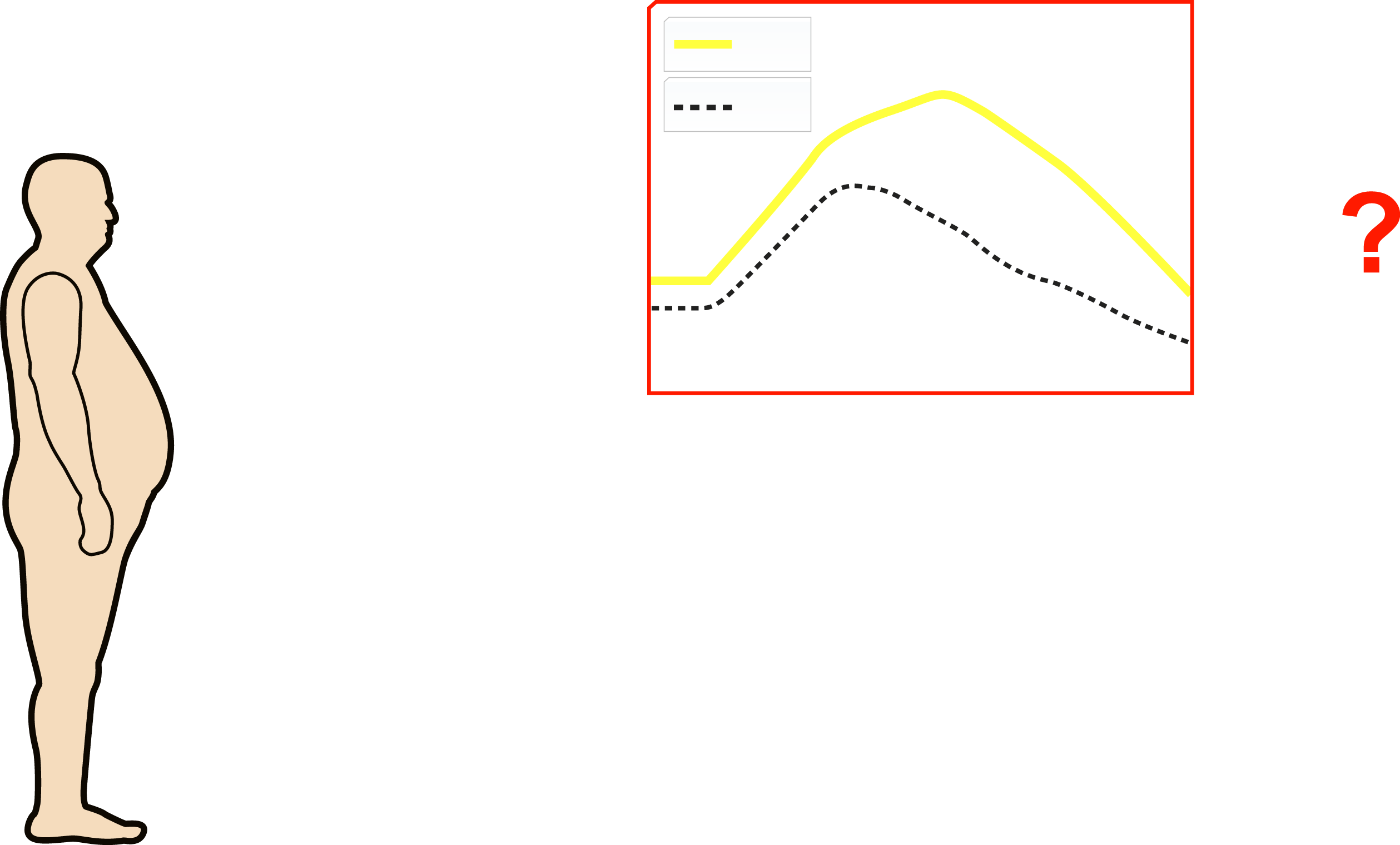 IGT
NGT
Glycemia
Time
CHD RISK
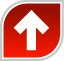 Abdominal Obesity
Insulin Resistance
Atherogenic Dyslipidemia
Impaired Fibrinolysis
Pro-thrombotic State
Patient with
Abdominal Obesity
and Type 2 Diabetes
Inflammation
Increased Blood Pressure